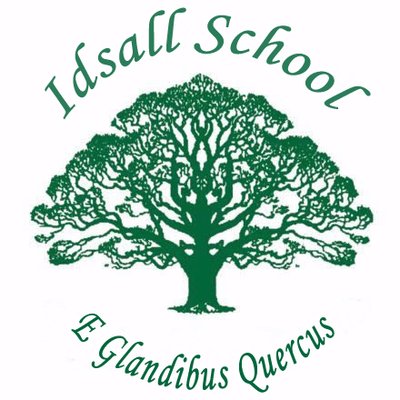 Idsall School 
Year 10 Learning Journey
This way to Year 11:
Continuing your journey to scientific greatness.
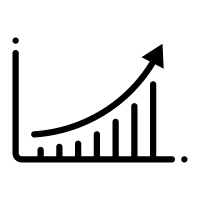 End of year 10 exam in the summer term:
Build your revision skills, practice and commit key information to your long-term memory. You will be tested on all the content learned over the course of the year ready to recall and build on this knowledge throughout Year 10.
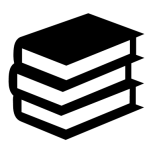 Pillar 3
Assessment
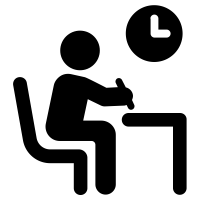 Summer Term
Chemical Changes
Students will develop their understanding of the reactivity series from KS3 and describe the reactivity of metals and how metals are extracted for various uses. Extend knowledge of acids, alkalis and bases and learn about salts and how they are prepared, including carrying out a titration experiment. Finally, you will learn how we use electrolysis to decompose some ionic compounds and be able predict the products formed.
Energy Changes 
Find out about energy transfers that occur during chemical reactions. Students should be able to interpret experimental data to identify if a reaction is exothermic or endothermic and should be able to describe some uses of exothermic and endothermic reactions. Lastly, evaluate whether fuel cells could be the future for powering all of our transport.
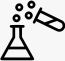 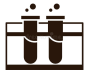 Pillar 2
Assessment
Spring Term
Chemical Calculations  
Students will build upon their understanding of the structure of atoms and sub-atomic particles to understand relative atomic mass and relative formula mass. 
You will consolidate learning of symbol equations and carry out calculations involving masses. You will learn to calculate the percentage yield and percentage atom economy of a reaction. All students will carry out concentration calculations. Higher-tier students will learn to calculate and use moles to balance symbol equations and calculate reacting masses.
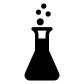 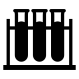 Pillar 1
Assessment
Autumn Term
Key Concepts
This module contains much of the powerful knowledge you will need to be successful in Chemistry such as how to interpret chemical formulae and balance chemical equations. You will develop understanding of compounds and mixtures, and look at how mixtures can be separated. Finally, students will learn about the development of the atomic model and the periodic table, zooming in closer to group 0, 1 and 7 and the transition metals. Use knowledge of atomic structure to explain how chemical bonding occurs. Finally, linking structure and properties of substances including the uses and risks of nanoparticles.
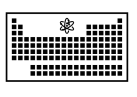 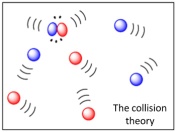 Start here
Y10
You will enter Y10 prepared having studied a comprehensive KS3 Science curriculum consisting of the Chemistry topics: Particles, States of Matter & Mixtures,  Chemical Reactions, Atoms, Elements & Compounds, Acids & Alkalis, Earth & Atmosphere, Metals and The Periodic Table. Working & Thinking Scientifically underpins everything that we do.